Создание условий для развития детской инициативы и творческого самовыражения у старших дошкольников
Воспитатель группы «Антошка»
Костюкова Т.М.
Игра — пространство, где все характеристики инициативного действия присутствуют как бы естественным образом.
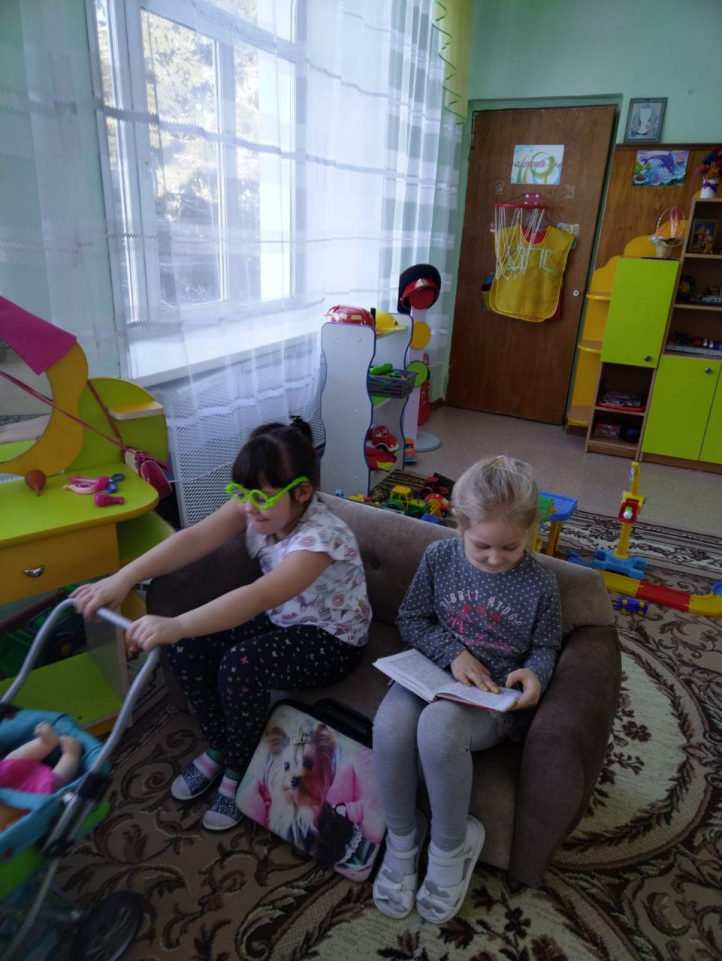 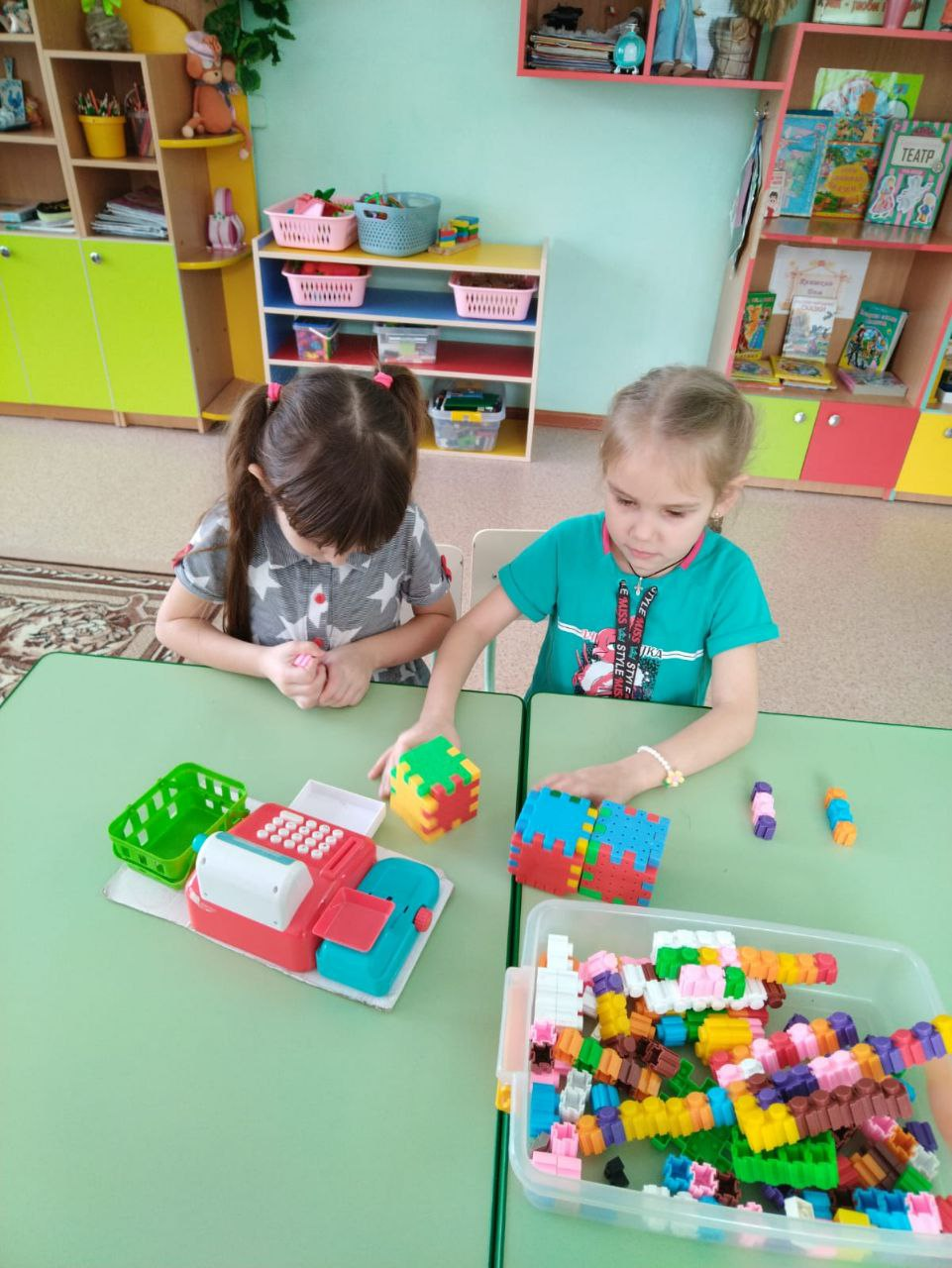 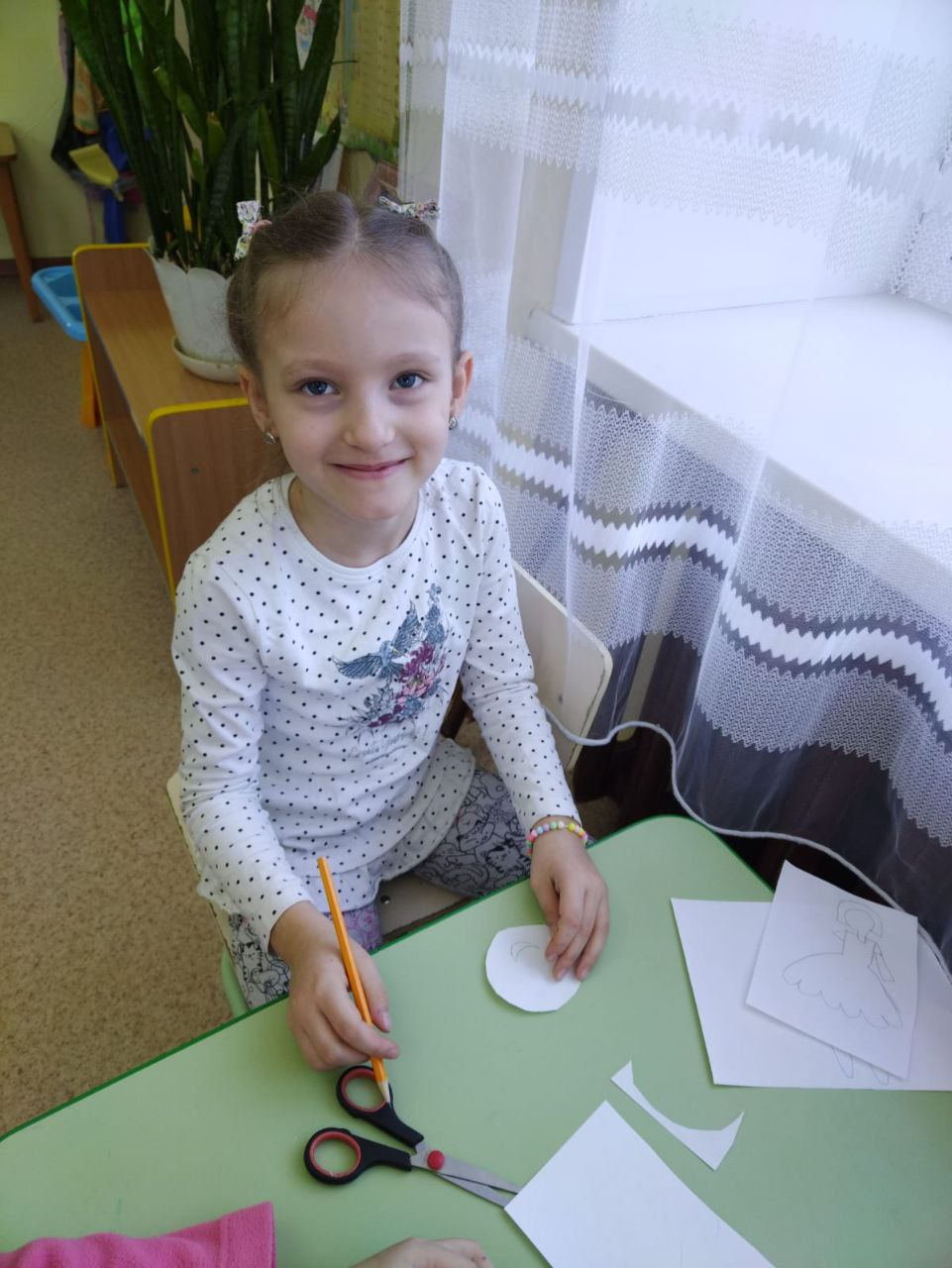 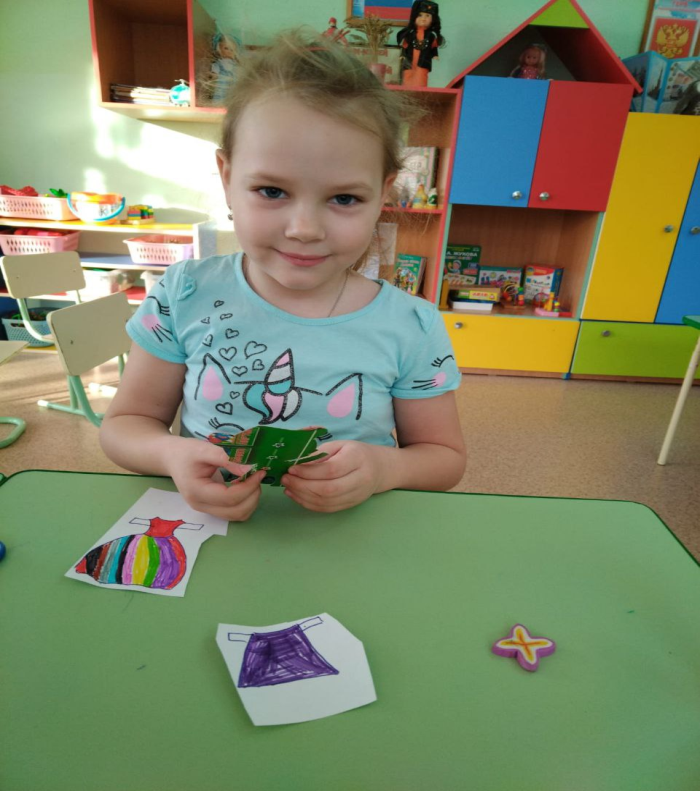 Роль педагога в сюжетно-ролевой игре — регулирование положительных взаимоотношений
Главная функция игрушки – 
активизировать детскую деятельность, 
давать пространство для творчества, 
чтобы ребенок мог что-то выдумывать, 
делать понарошку
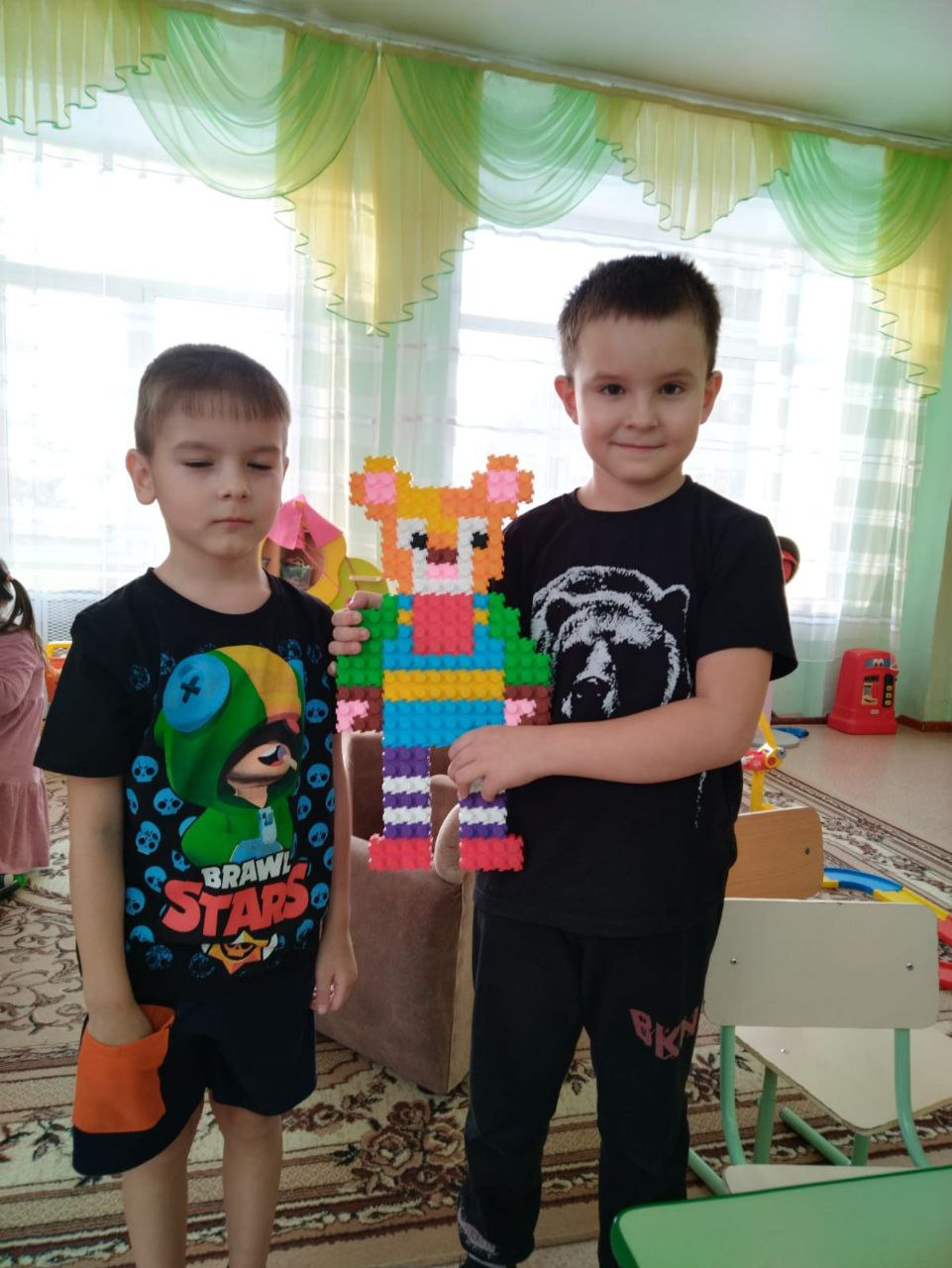 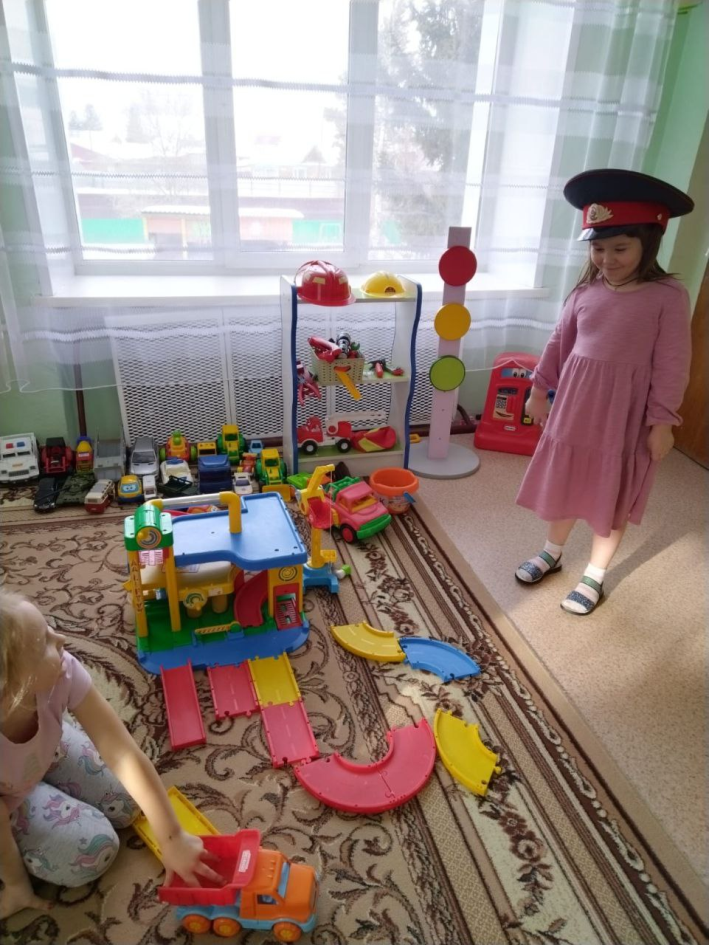 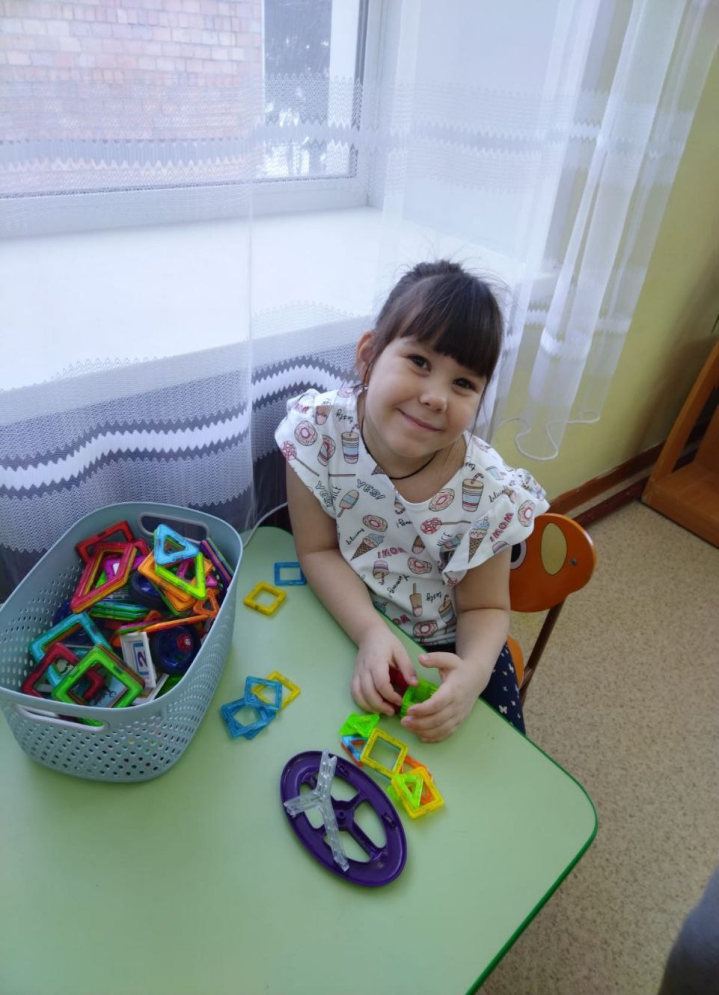 С целью организации самостоятельных игр детей актуальна игротека
дети самостоятельно выбирают игру 
по желанию и по возможностям
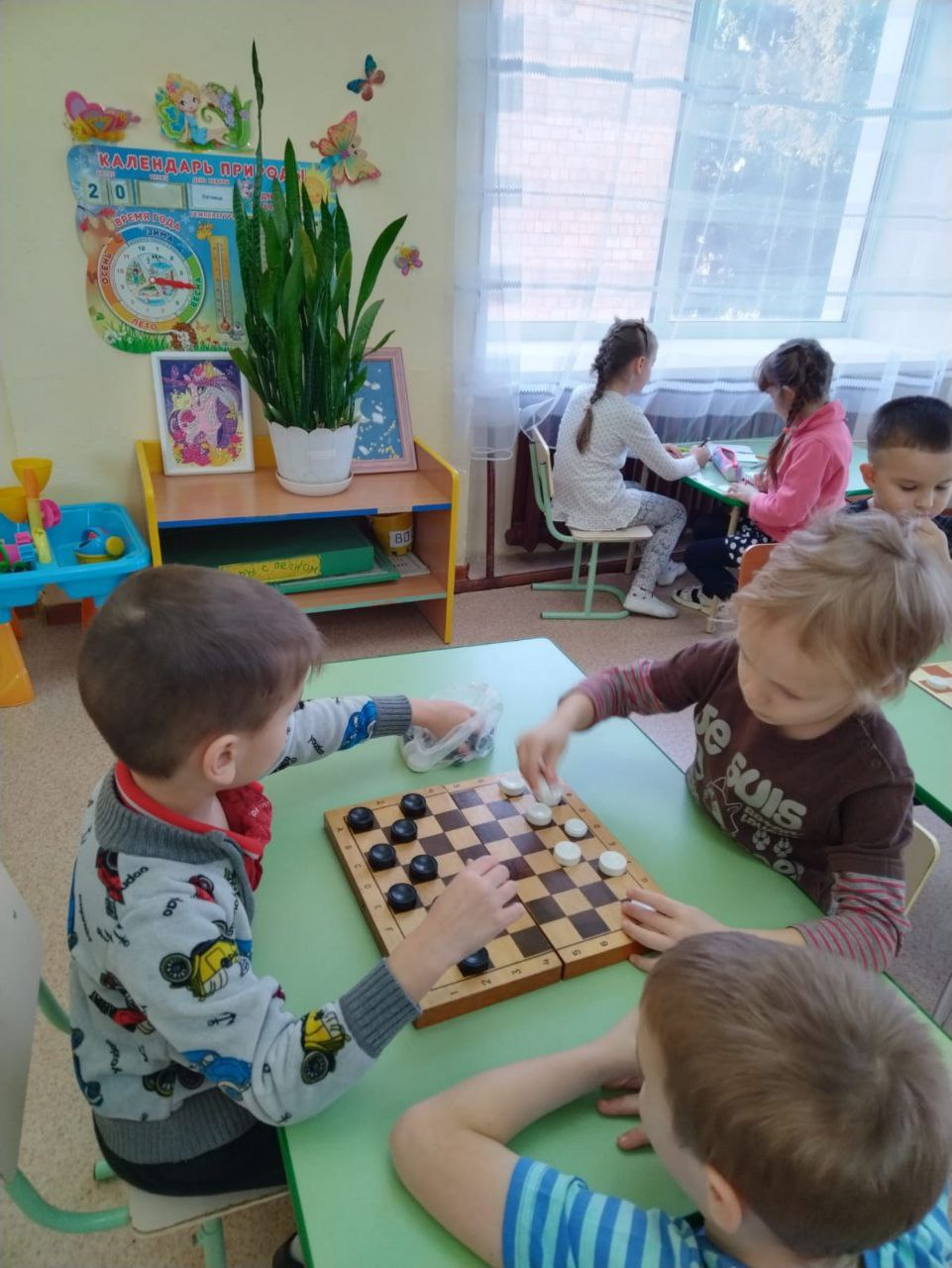 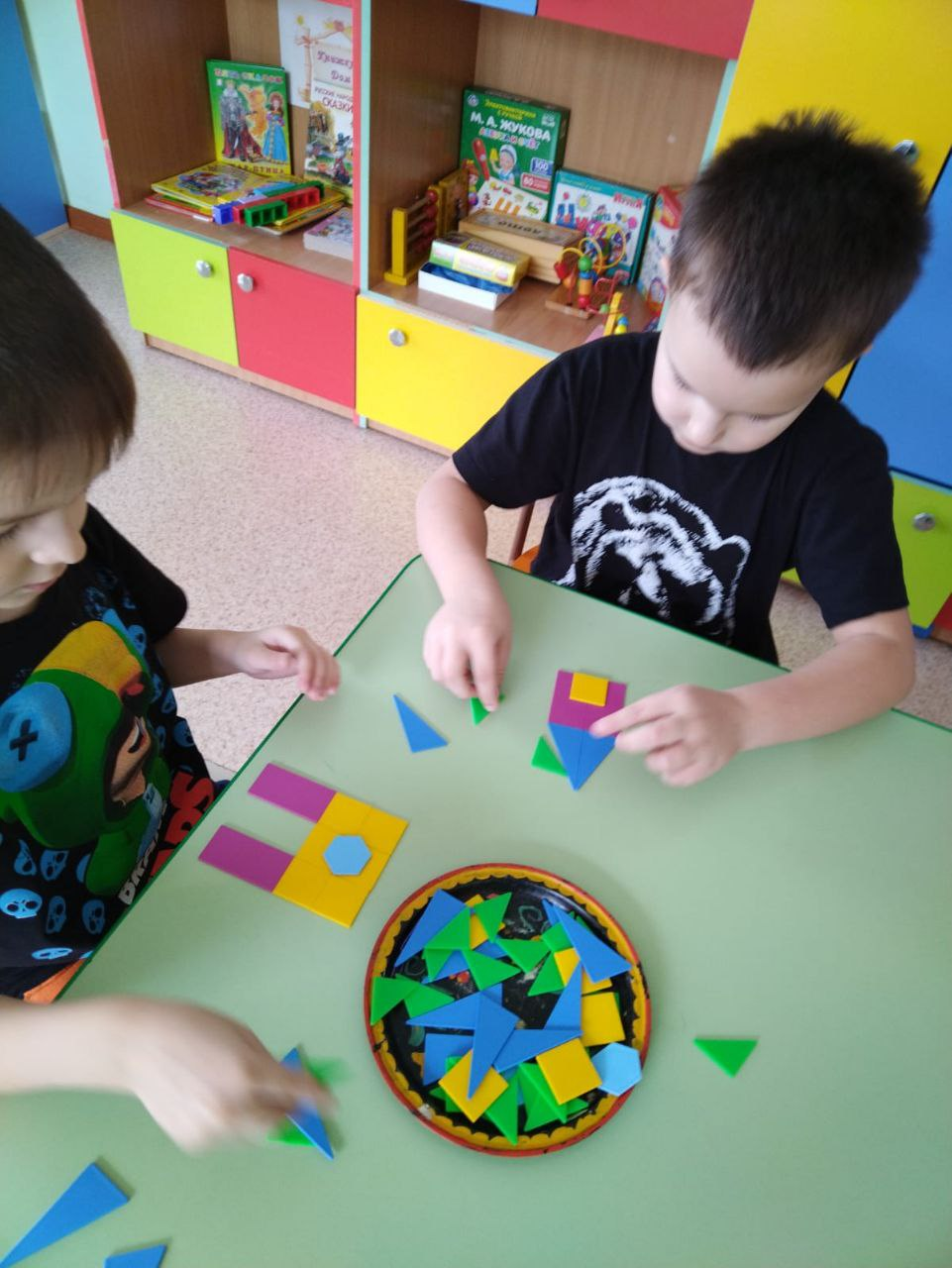 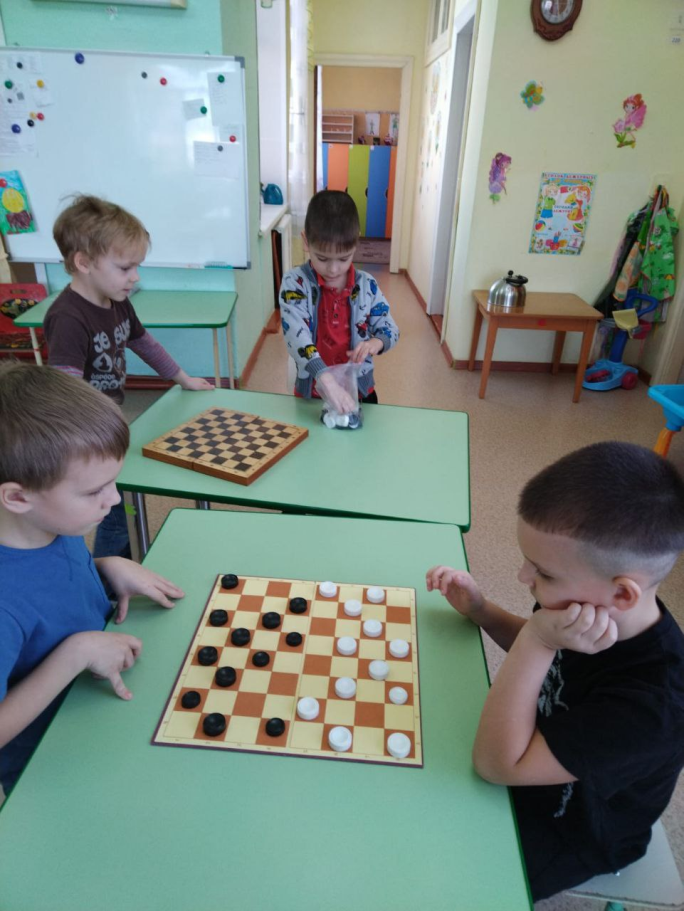 Продуктивная и творческая деятельность старших дошкольников реализуется в «Уголке творчества»
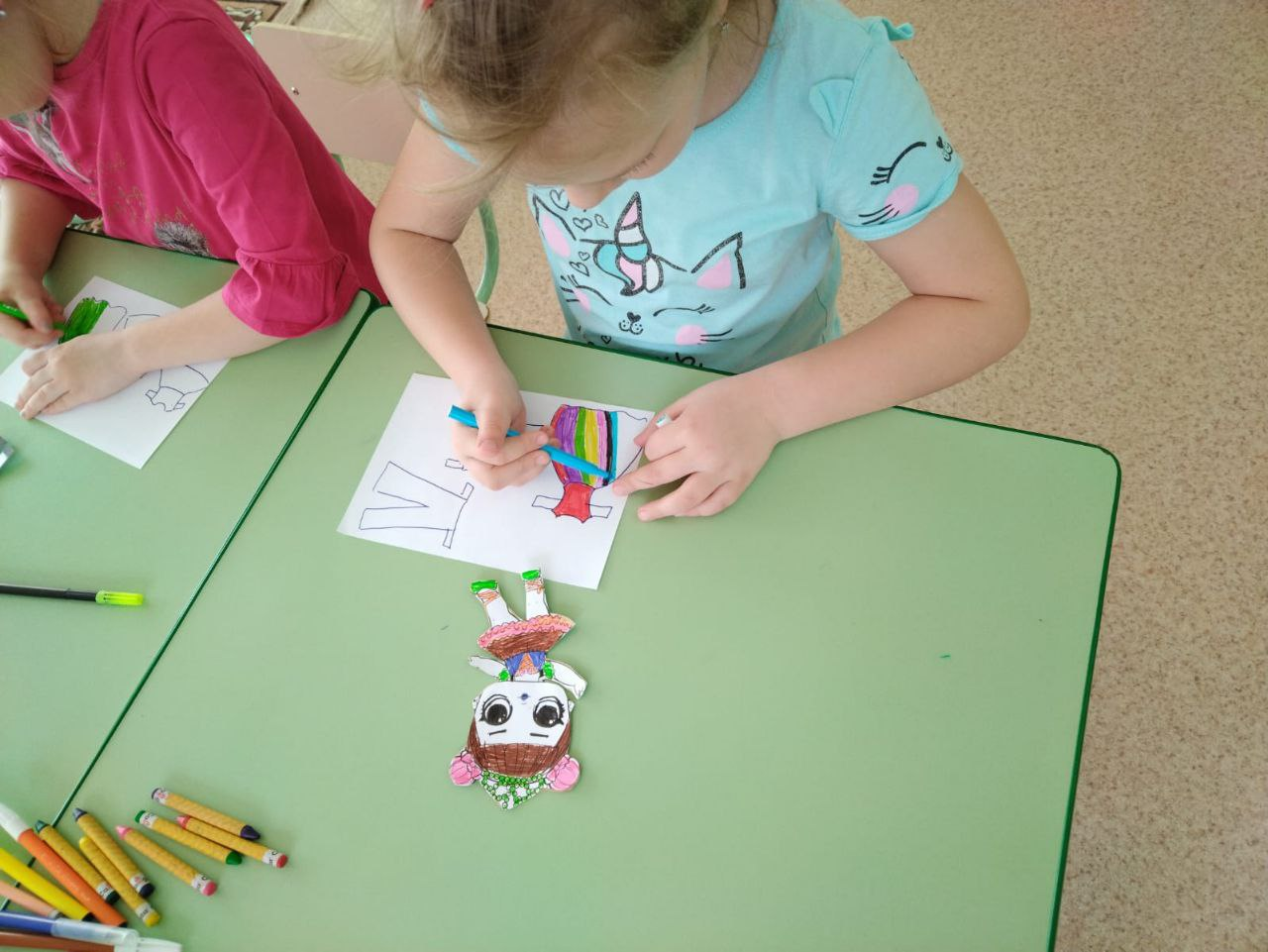 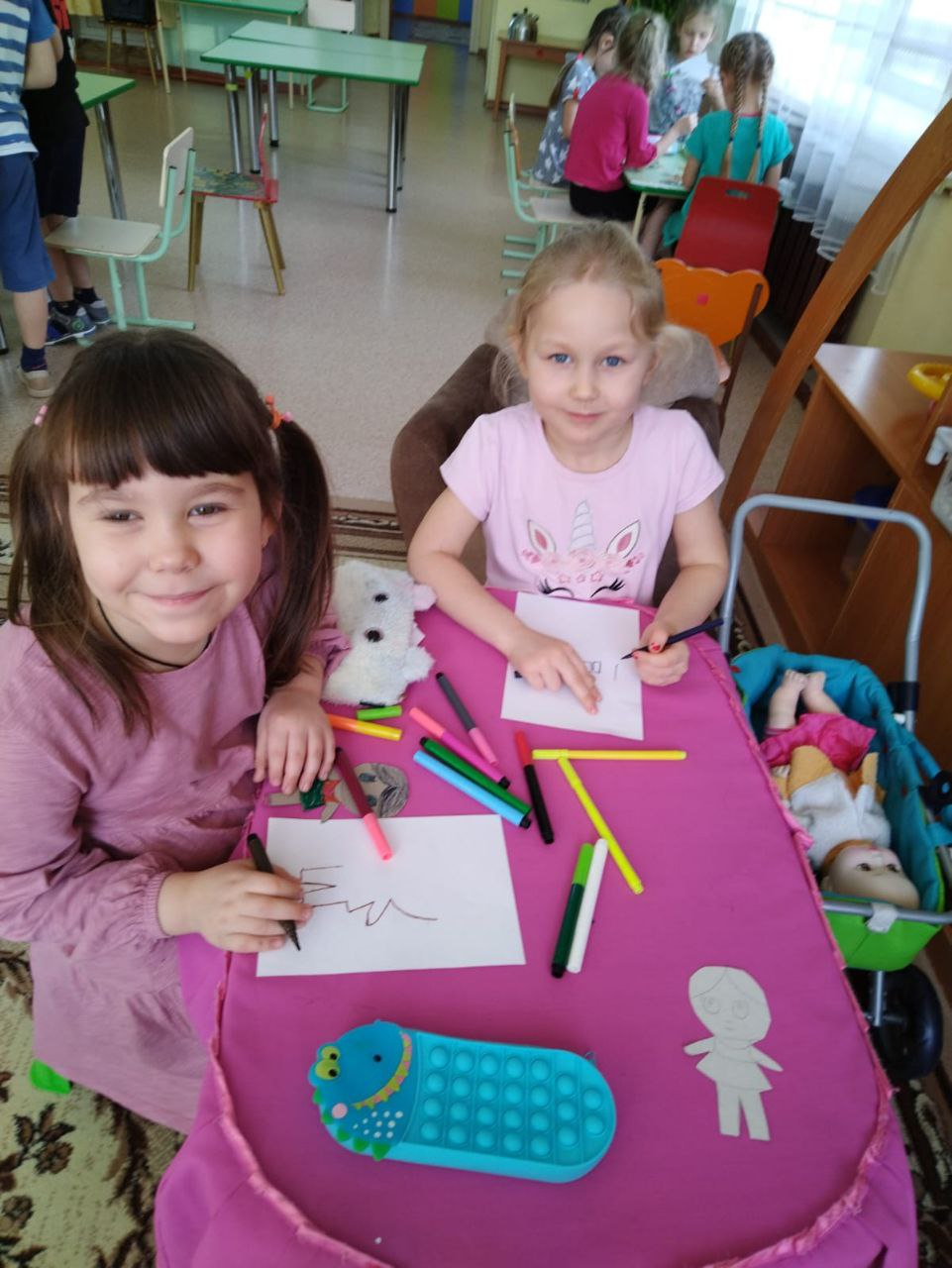 Свободная 
       игра
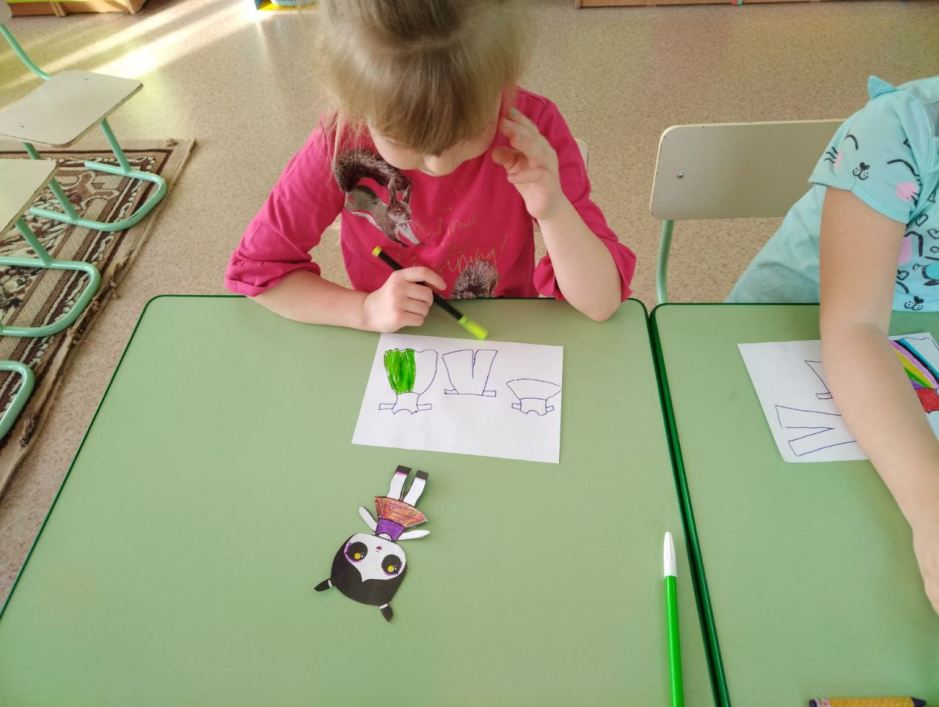 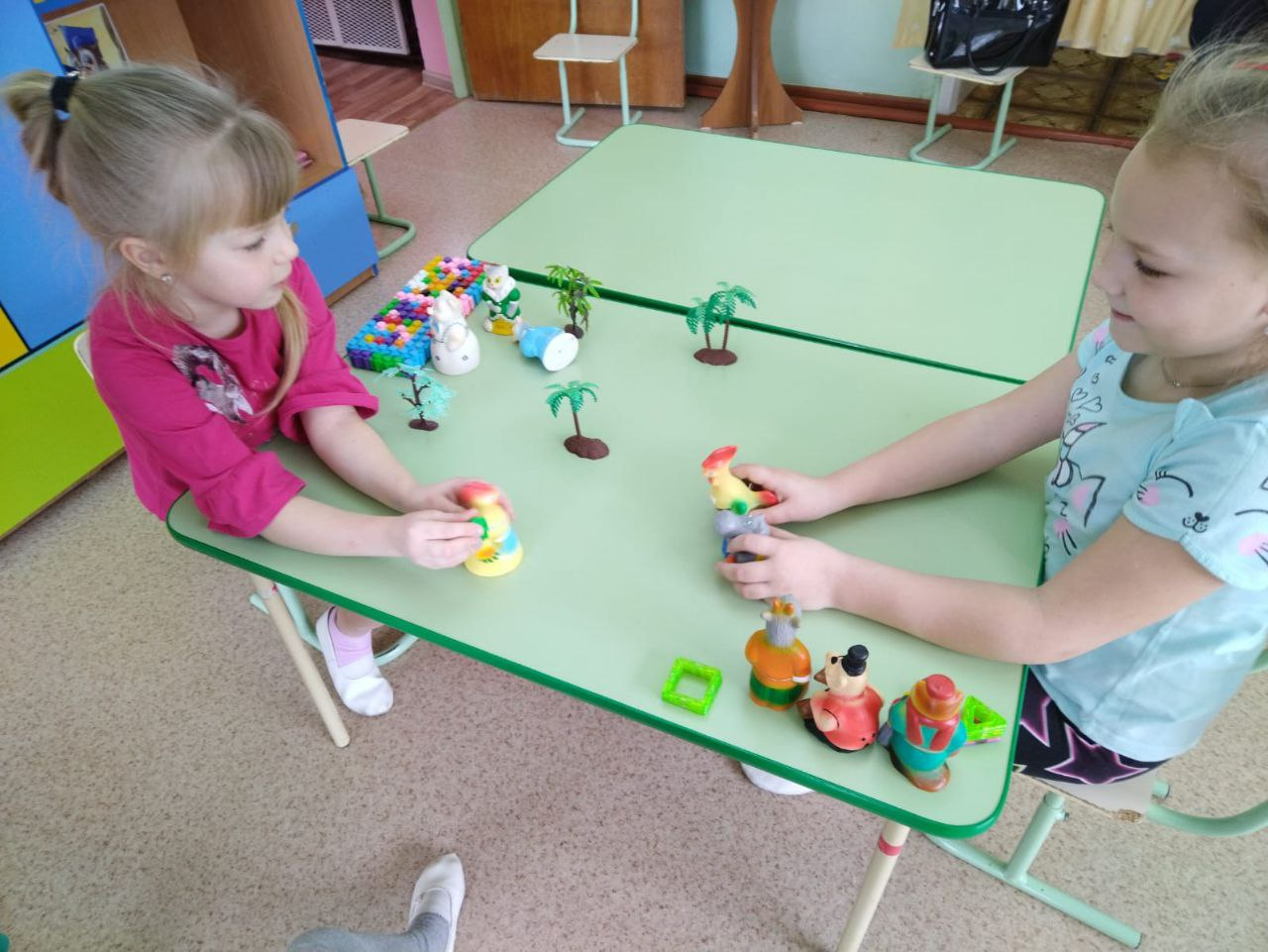 Свободное экспериментирование
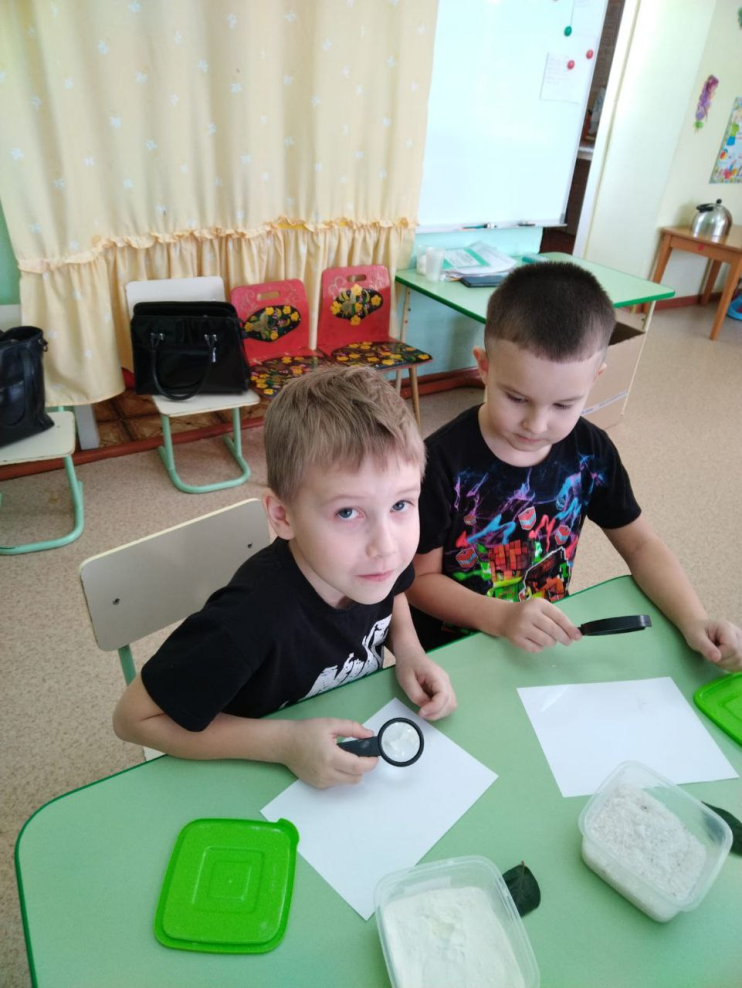 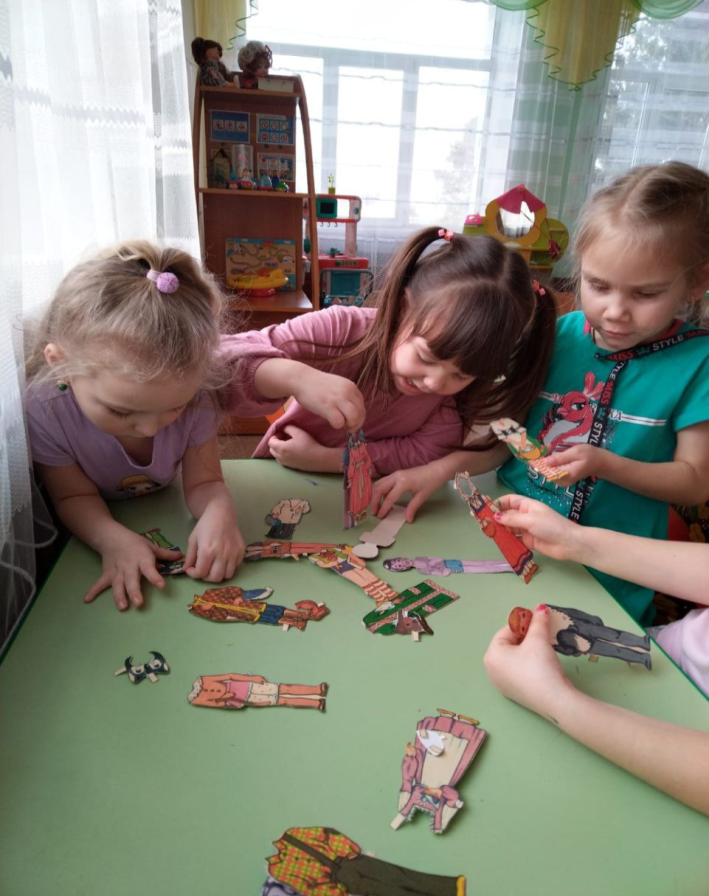 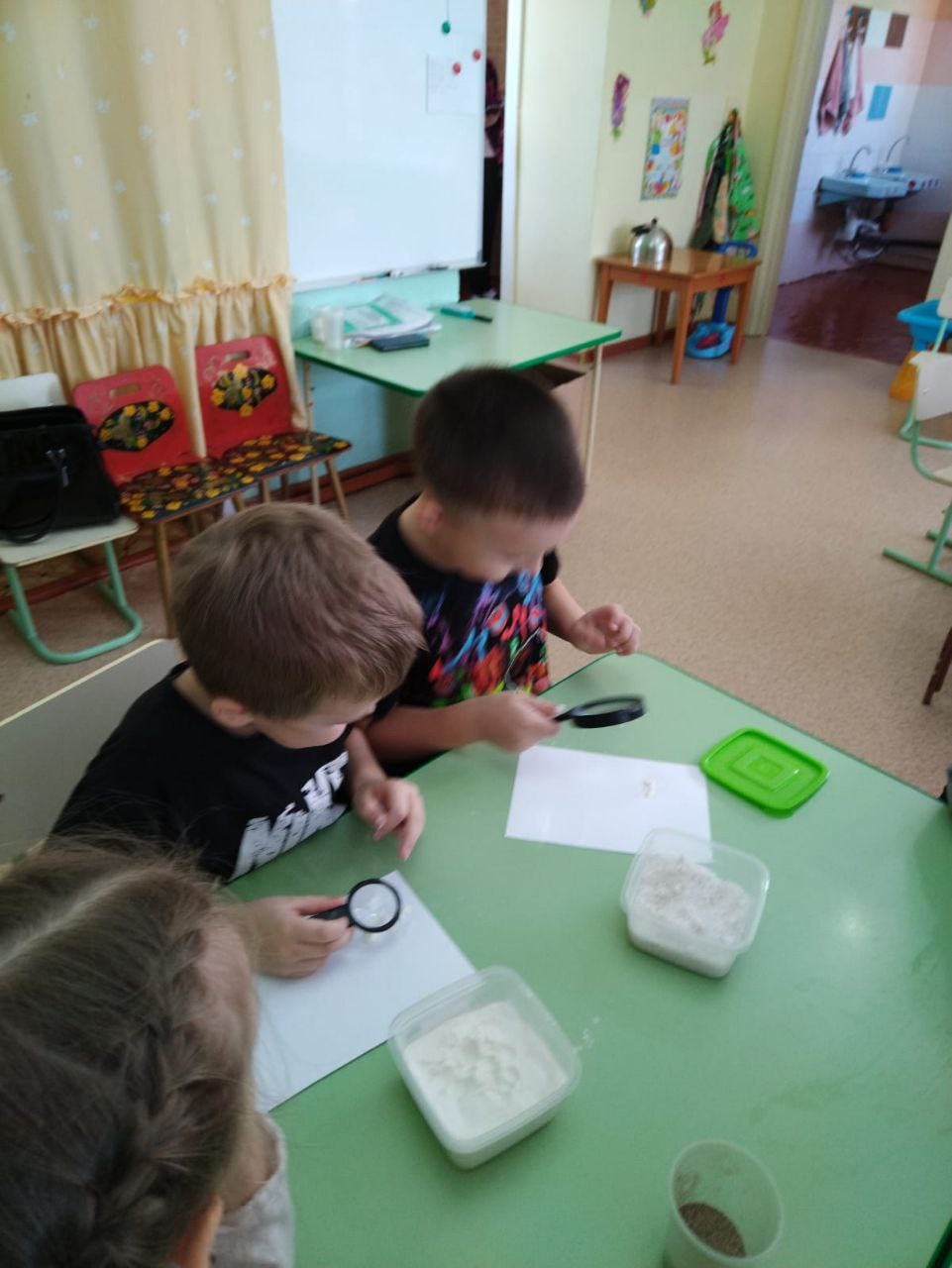 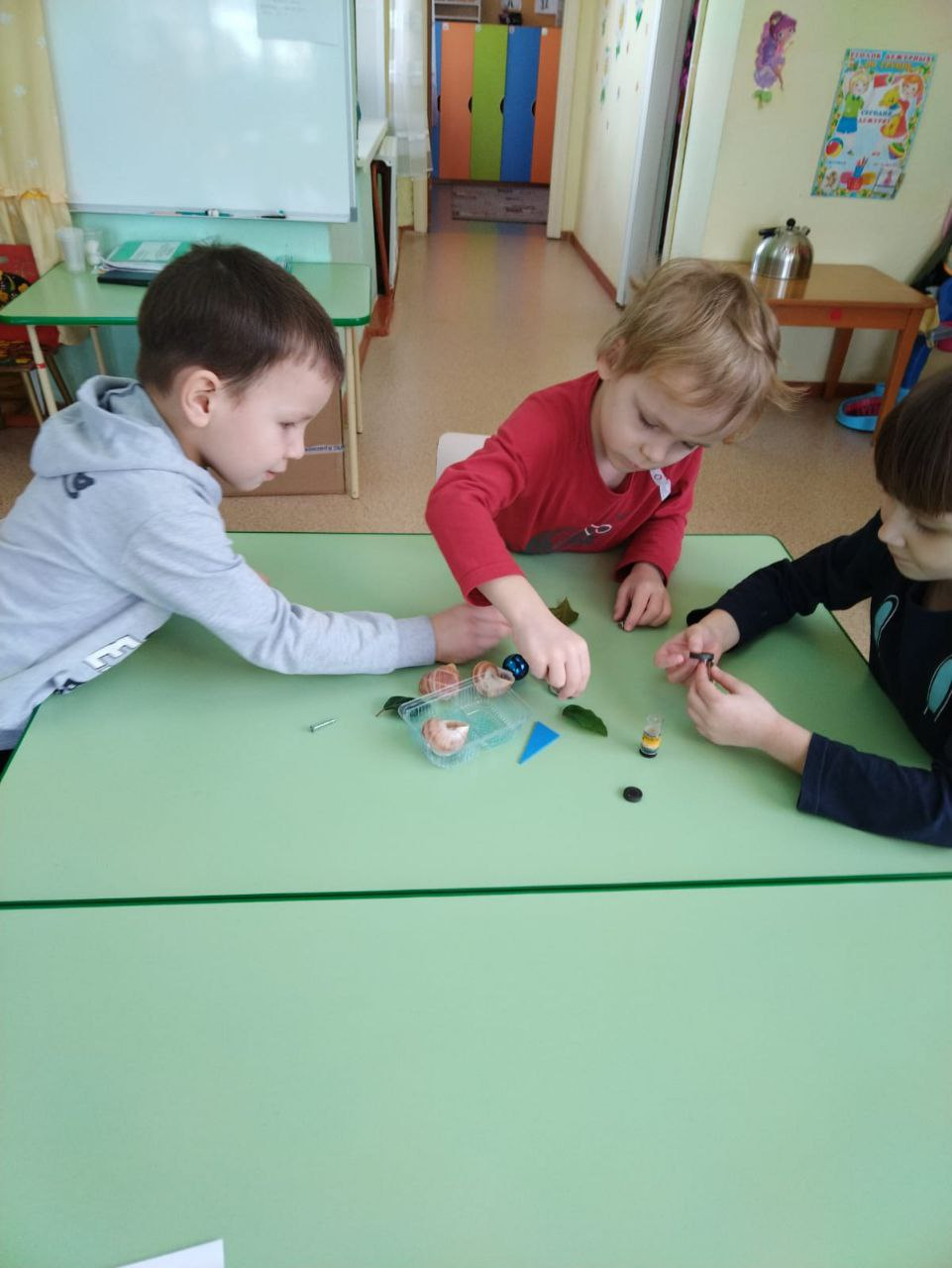 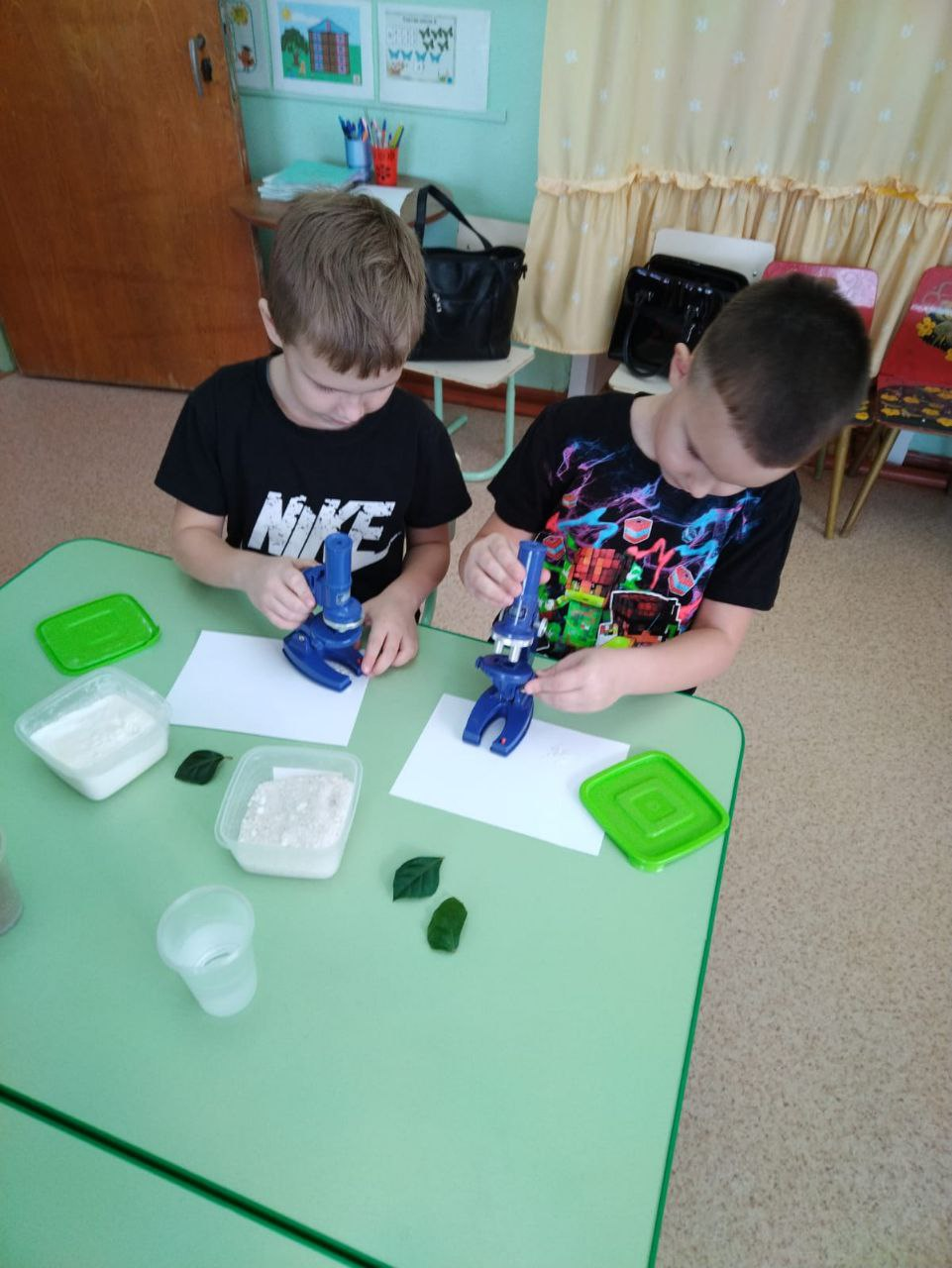 Инициативность как образовательный результат
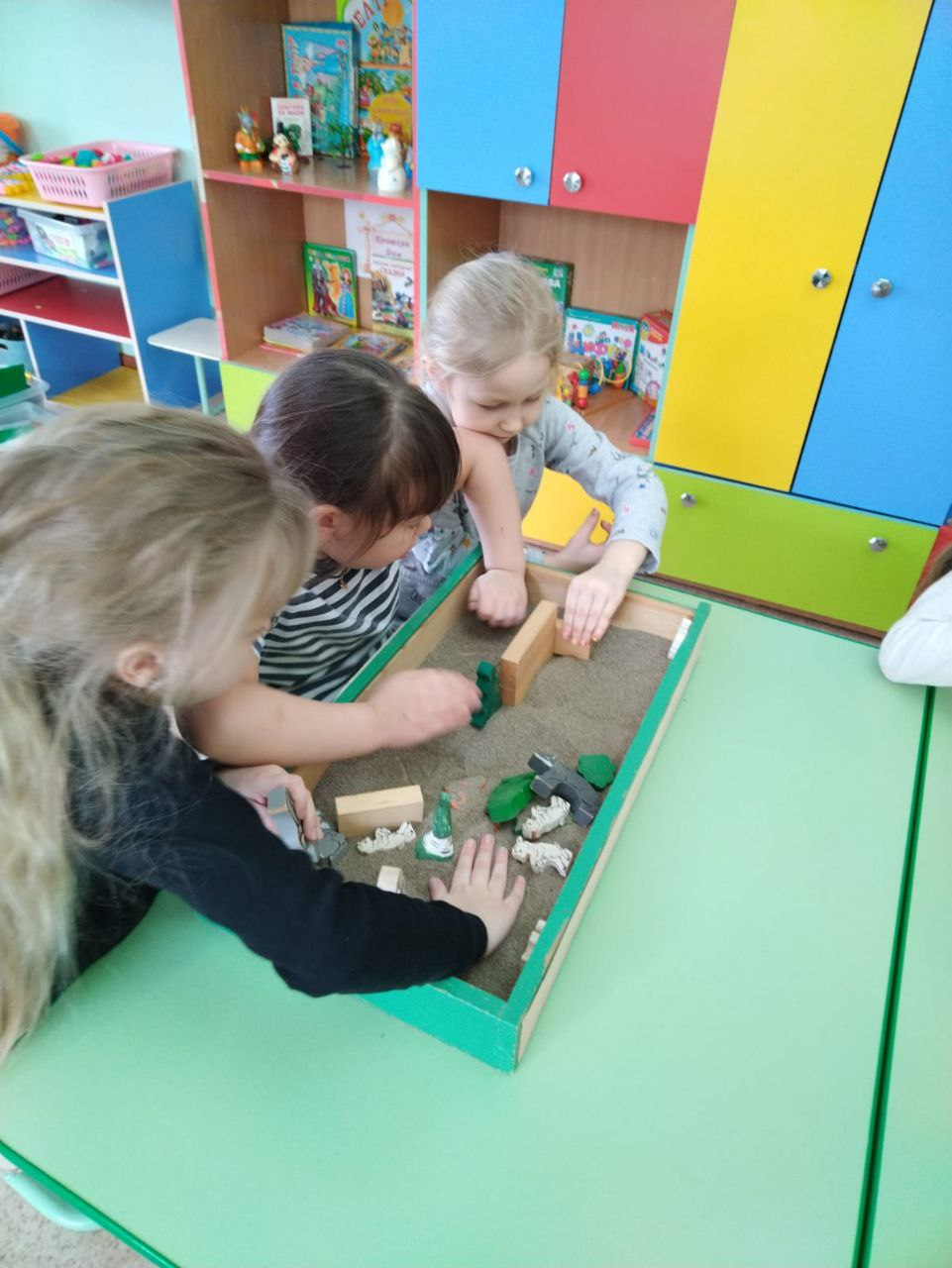 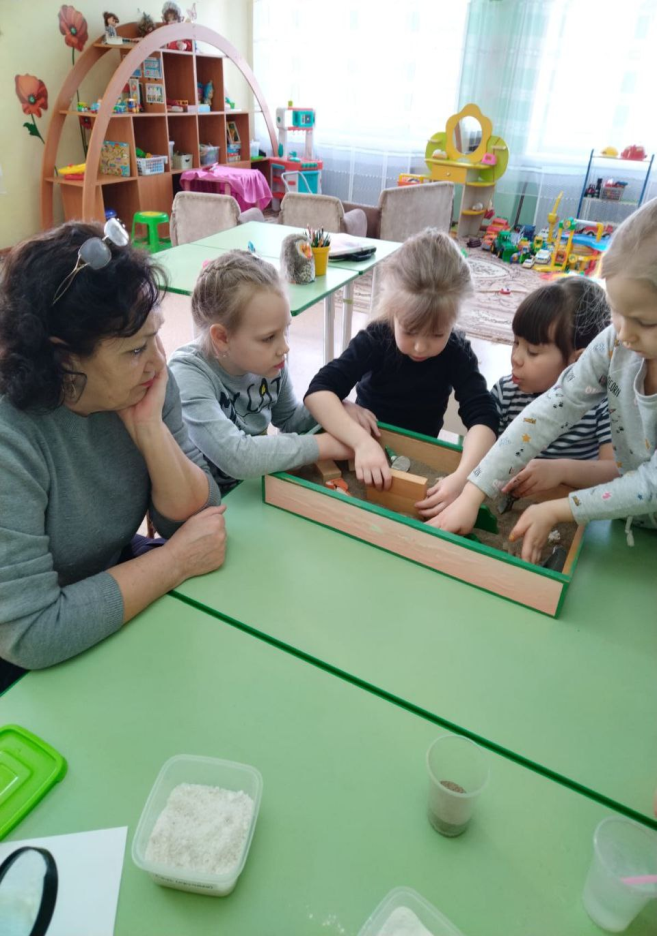 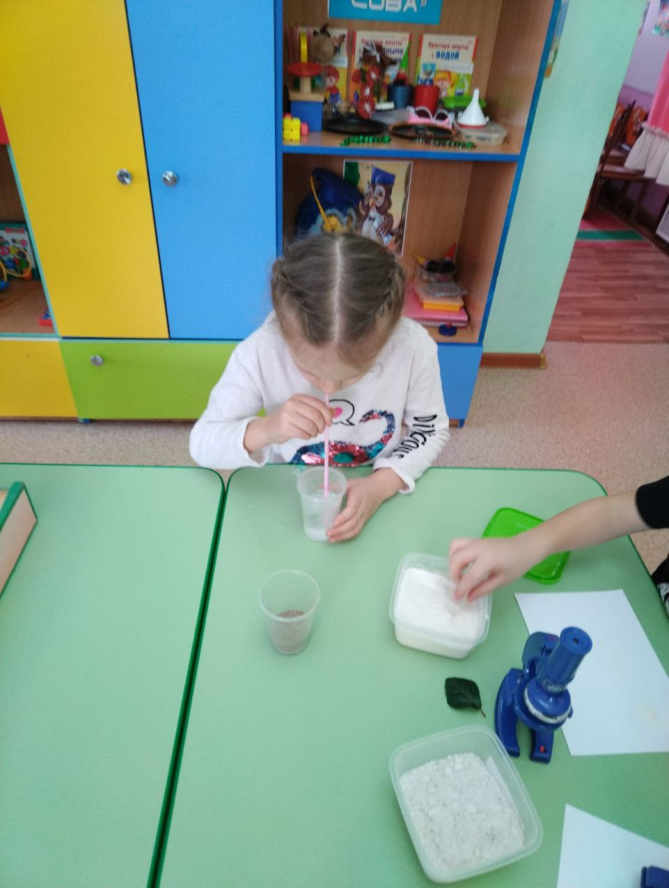 Компетенции воспитателя для развития детской инициативности
1. Взрослый должен уметь играть сам и получать удовольствие от игры, уметь создать условия для детской игры, уметь включиться в игровую деятельность детей, уметь наблюдать за свободной игрой детей и оценивать уровень развития игровых способностей.
2. Работать с интересами ребенка. Взрослый умеет удивляться и удивлять, умеет услышать и поддержать детское любопытство, способен изменить образовательную деятельность так, чтобы она способствовала поиску ответов на детские вопросы, способен предъявить детский интерес родителям и включить их в работу, умеет оформить результаты. 
3. Управлять предметно-развивающей средой группы. Взрослый умеет преобразовывать пространство группы в соответствии с новыми задачами, имеет собственный стиль организации пространства, способен удерживать одновременную работу малых детских групп в разных зонах, умеет сотрудничать с детьми в оформлении пространства группы